ПРАВОСЛАВНАЯ ГИМНАЗИЯ
ИМЕНИ ПРЕПОДОБНОГО  
СЕРГИЯ РАДОНЕЖСКОГО
г. Сергиев Посад
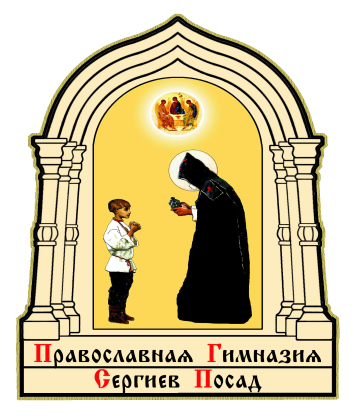 Из опыта работы
В преподавании образовательной области
 с русским компонентом
Урок обучения умениям и навыкам трех основных видов художественной деятельности: «Ты изображаешь, создаешь, украшаешь».
Интегрированный урок изобразительного искусства и технологииТема: «Этнологическая кукла»7-б класспреподаватель ИЗО – Пашкова Людмила Михайловнапреподаватель технологии – Кузнецова Ирина Александровна
Этнологическая кукла
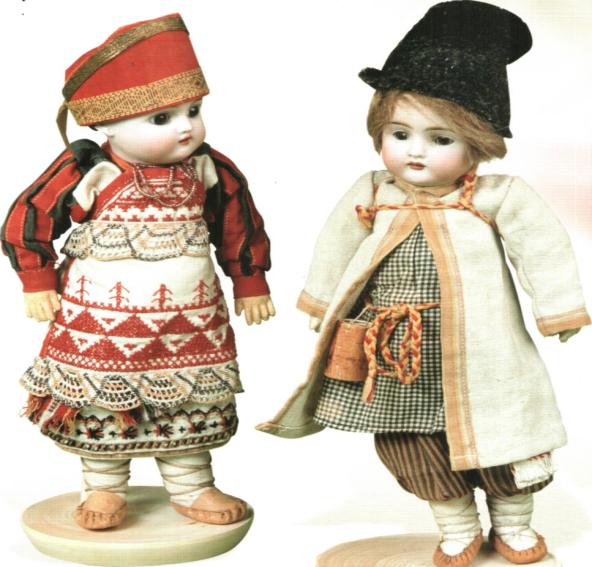 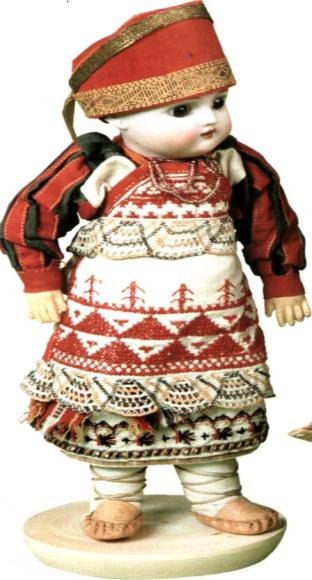 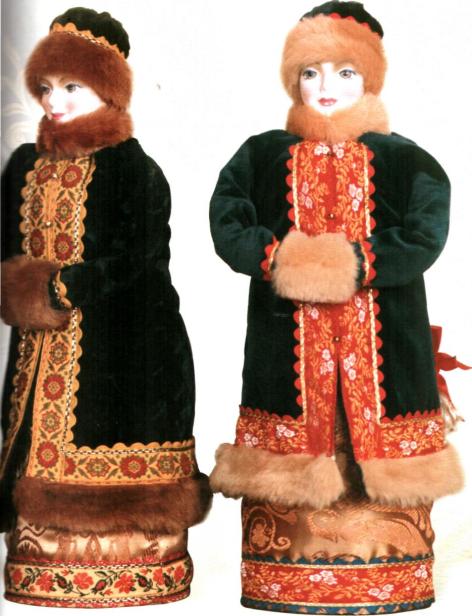 Инициатор создания и первый директор музея Игрушки Бартрам Н.Д.
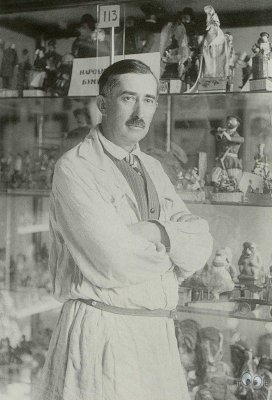 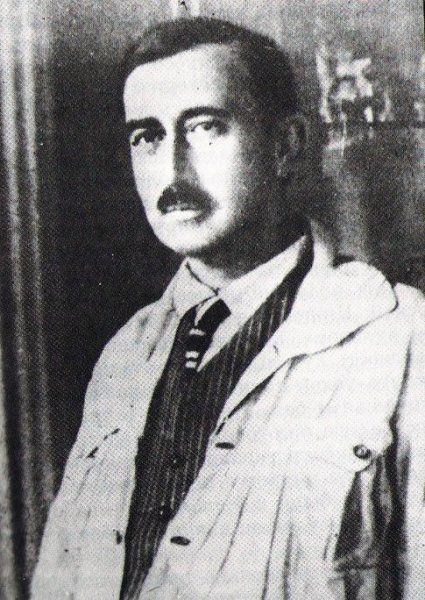 Бартрам Н.Д.
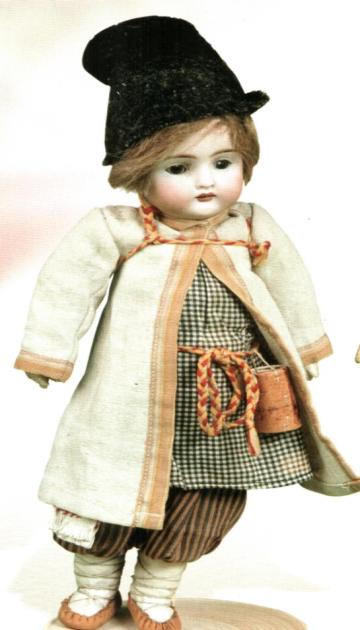 Этноло-
гическая
кукла
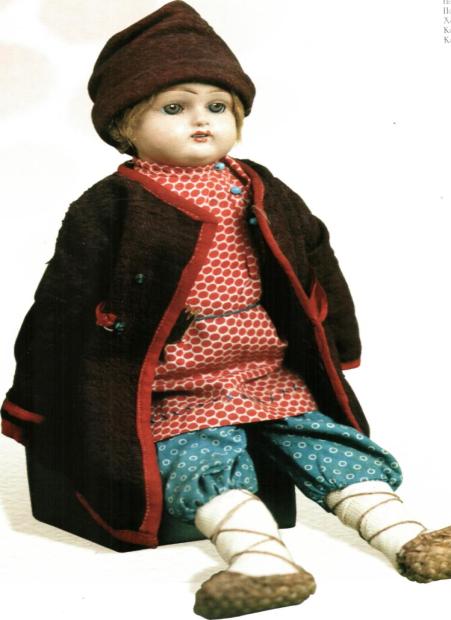 «Мы наш, мы новый мир построим»…
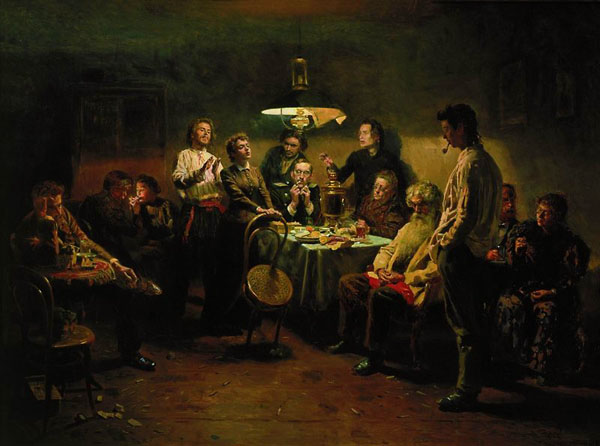 Мамонтов С.И.
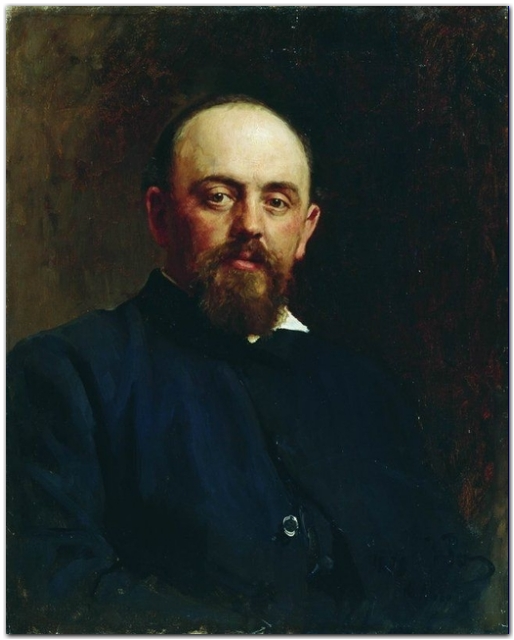 Абрамцевский кружок
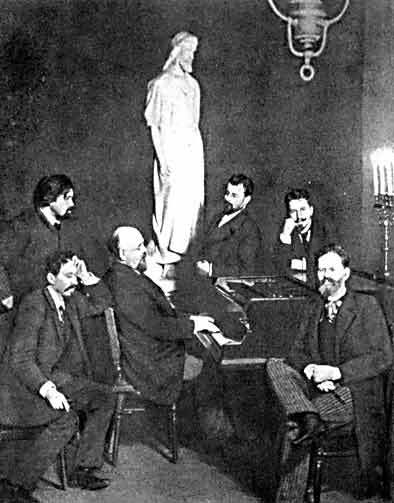 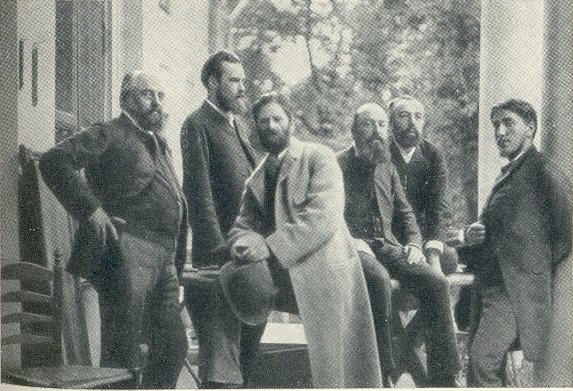 Современная  этнологическая кукла
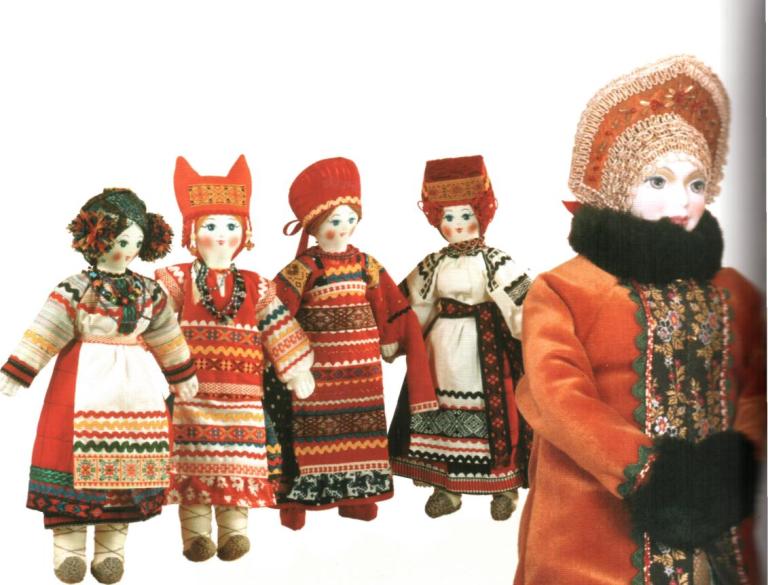 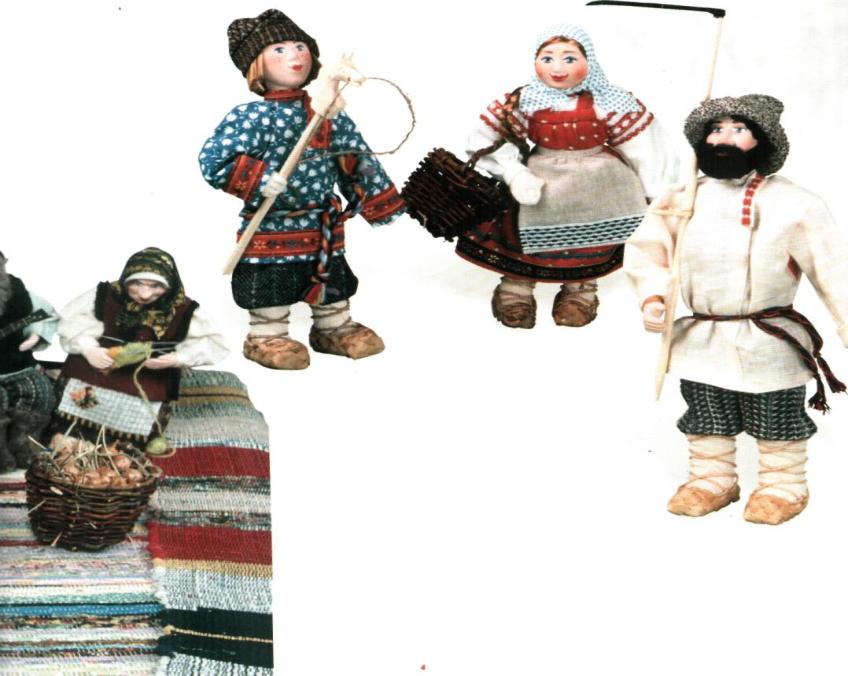 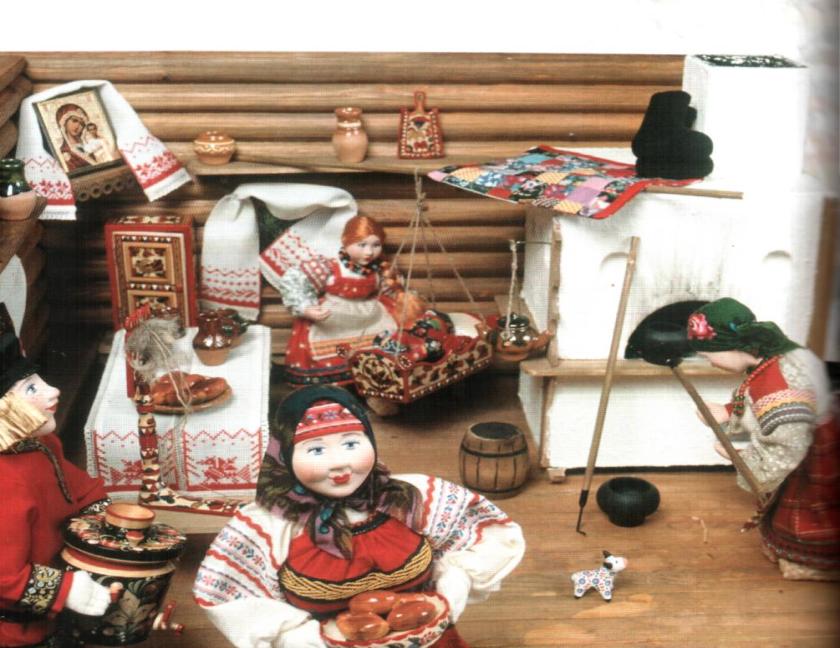 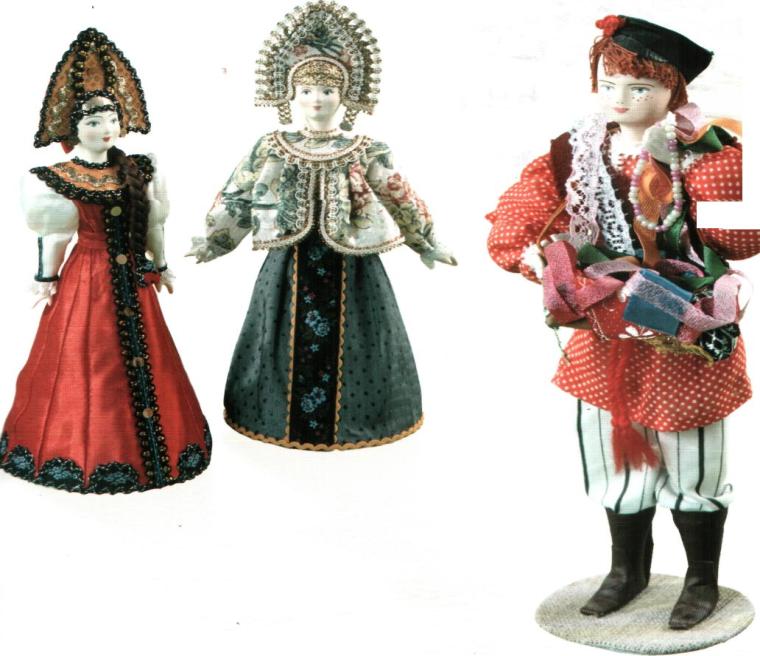 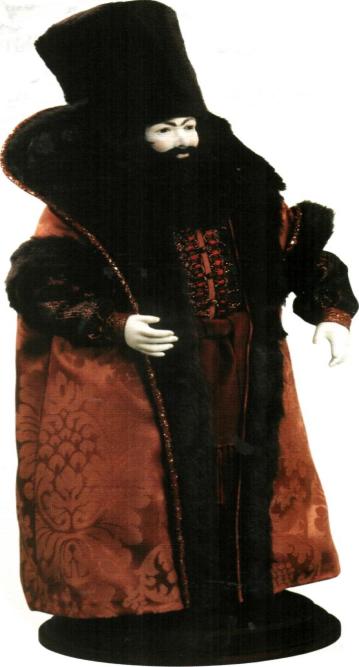 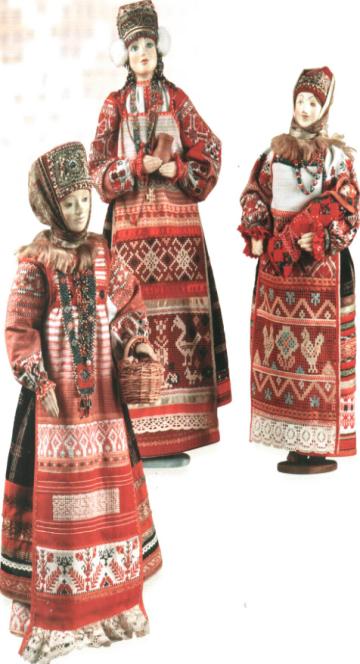 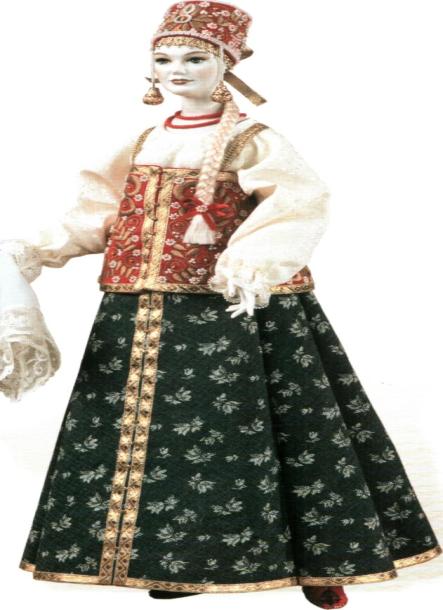 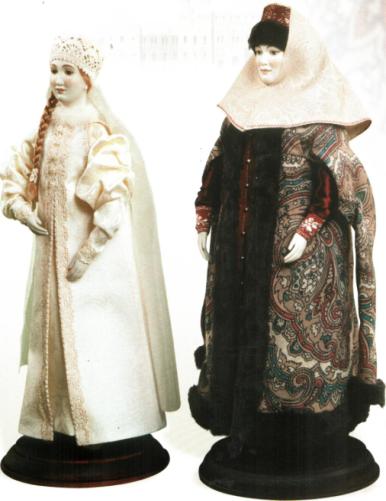 Для работы мы разделились на две подгруппы: «рисовальщицы» и «одевальщицы»
Физкультурная минутка
Во Москве, во стольном градеНаша кукла родилась.И у Сергия в ПосадеПоселилась, прижилась.Поклонимся в ноги людям,Что создали нам ее.По примеру ее будемВоплощать, творить свое.
История народного костюма в России
Русские костюмы 18-19 века
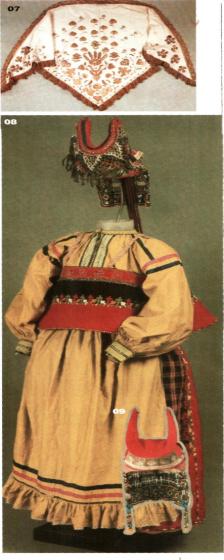 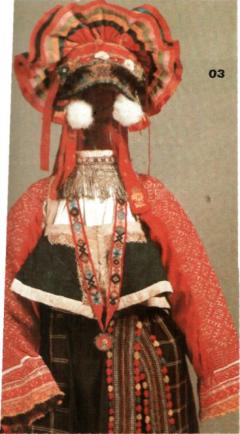 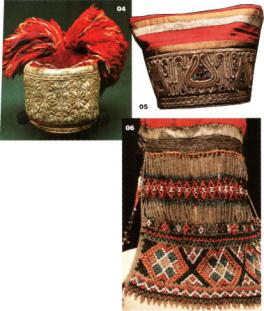 Костюмы Вятской и  Смоленской губерний
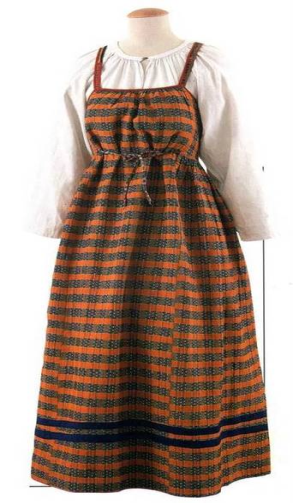 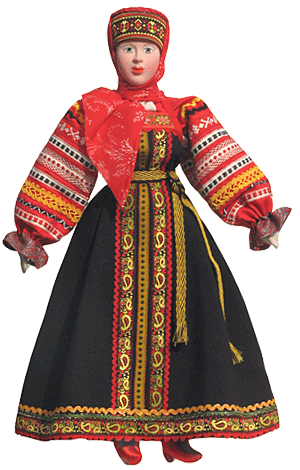 Костюмы Московской и Костромской губернии
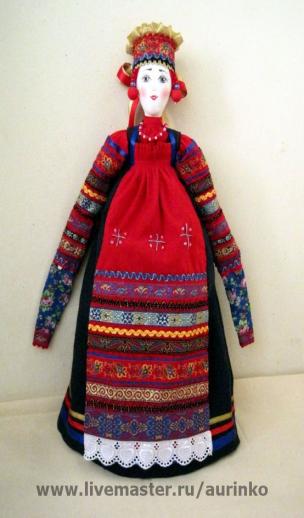 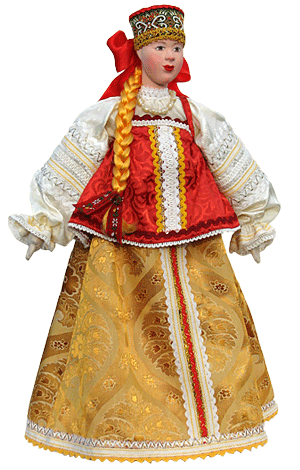 Костюмы  Пензенской, Архангельской губерний
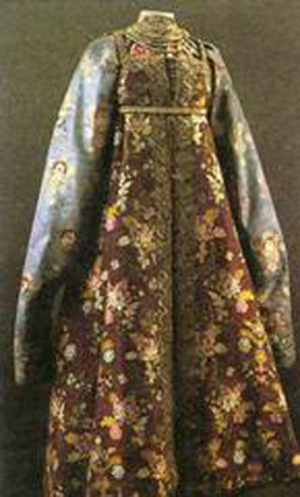 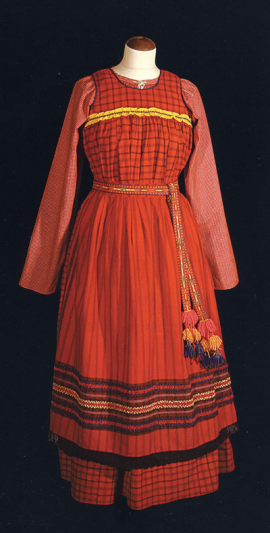 Костюмы северных губерний (Вологодской, Олонецкой)
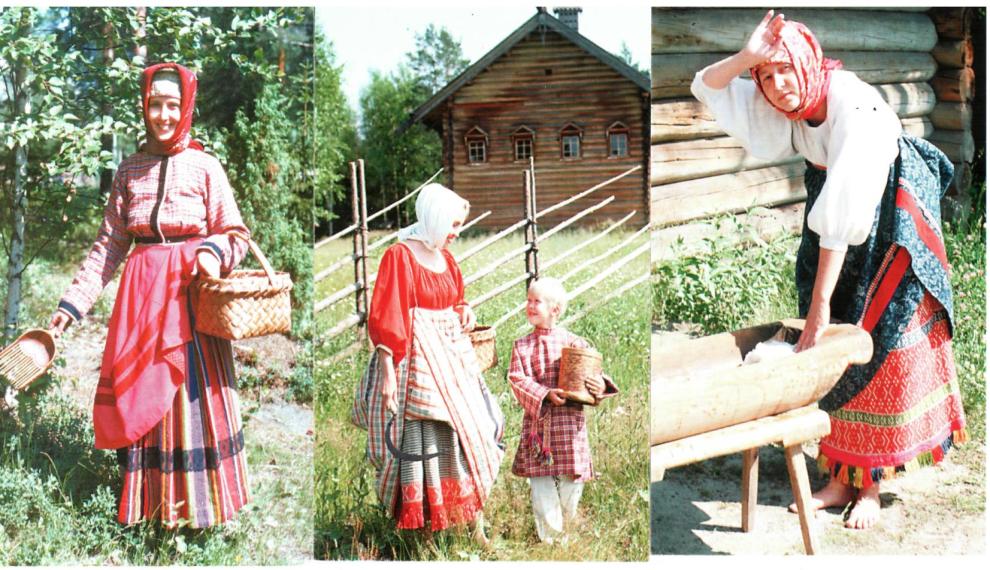 Вологодский костюм. Конец 19 века
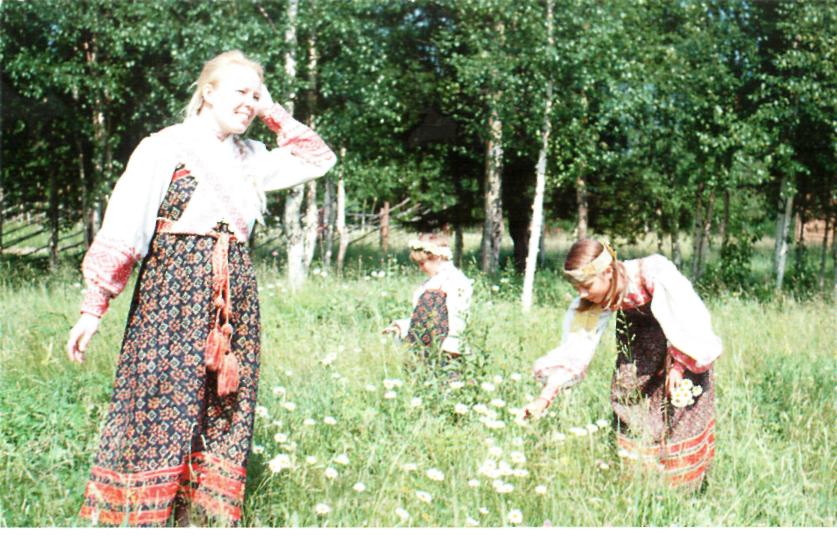 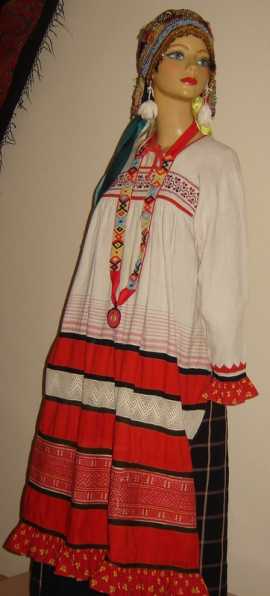 Одна  из красивейших 
деталей костюма - передник
Костюмы Архангельской области
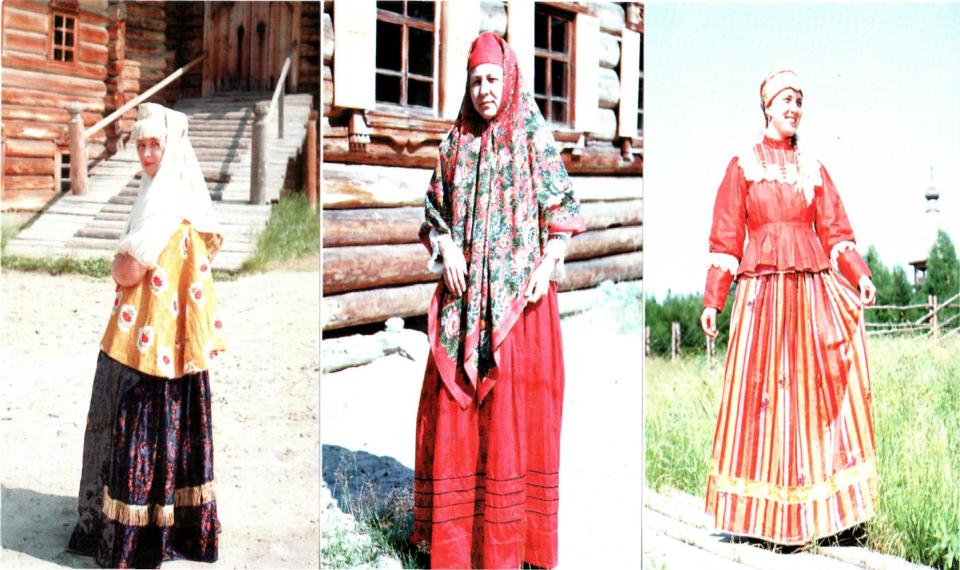 Костюмы Вологодской и Олонецкой губернии
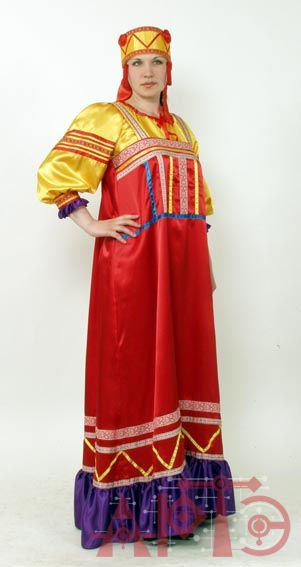 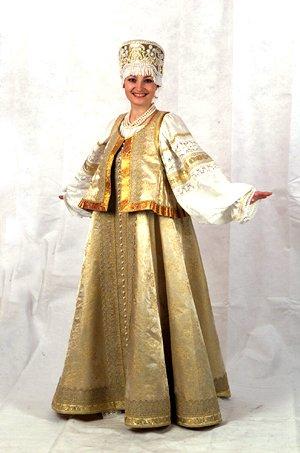 Всё то, что вы сейчас увидели, это изделия настоящих мастеров.
А теперь, просим обратить внимание на наши!
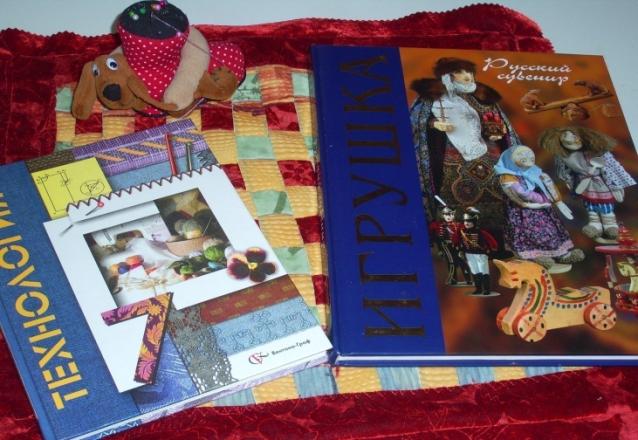 Исходный материал глина. Сначала надо заготовить голову кукле:
1.
2.
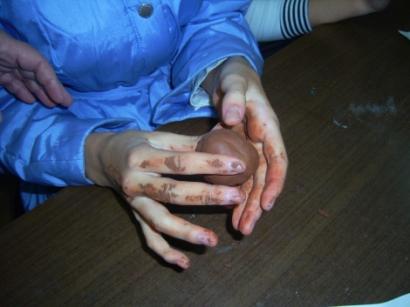 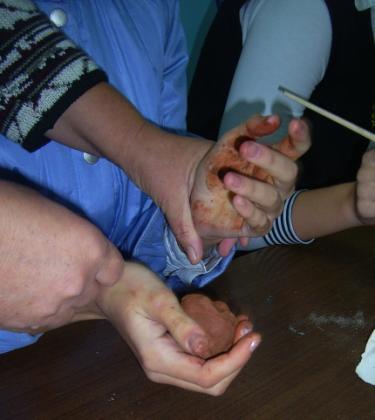 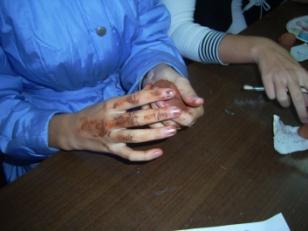 Первый образец
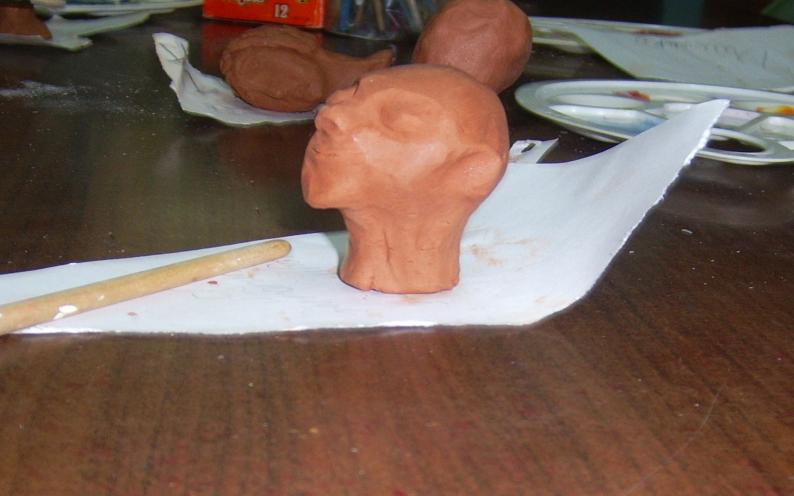 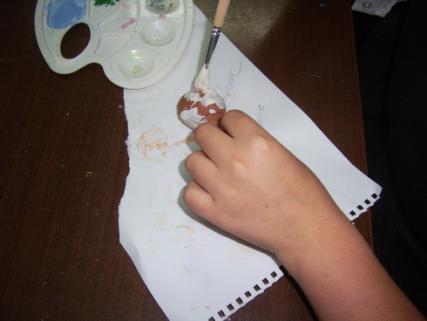 Сначала голову надо побелить:
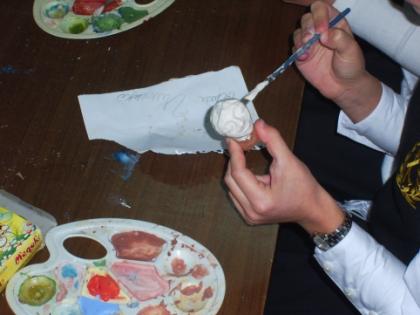 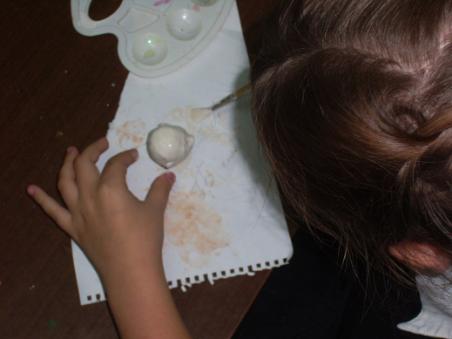 Дружно все занимаемся побелкой
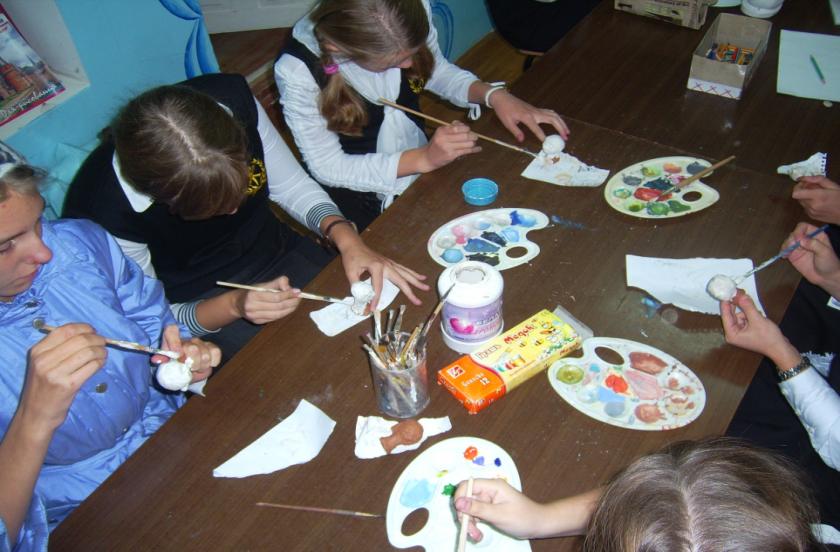 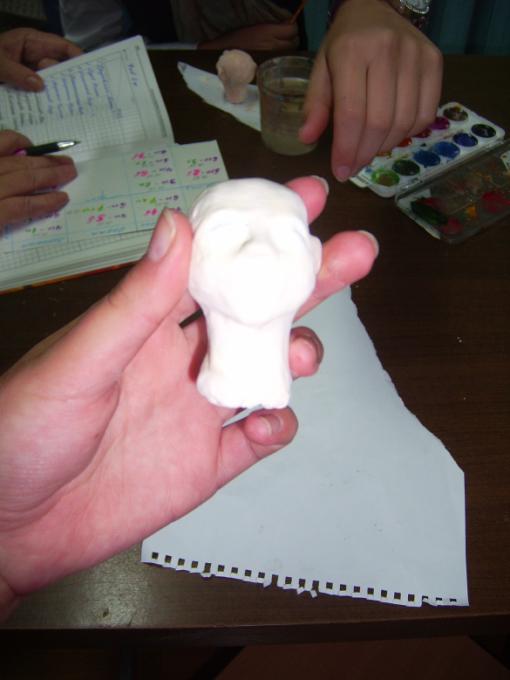 Вот что получилось.
Затем головы надо расписать:
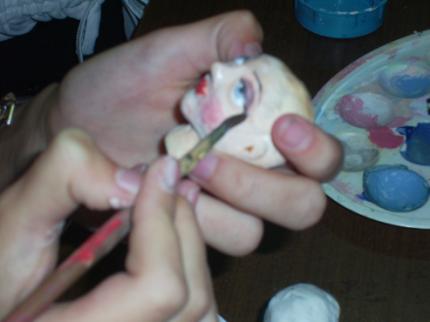 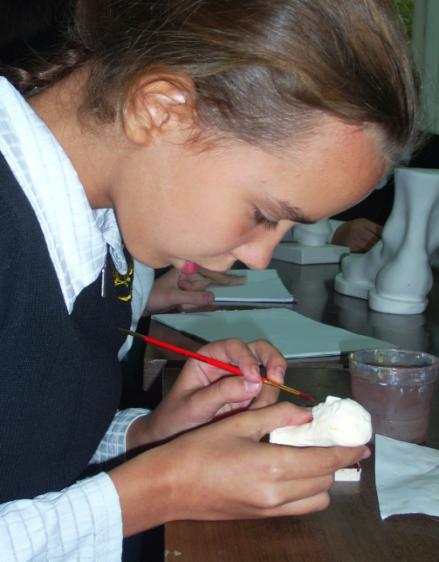 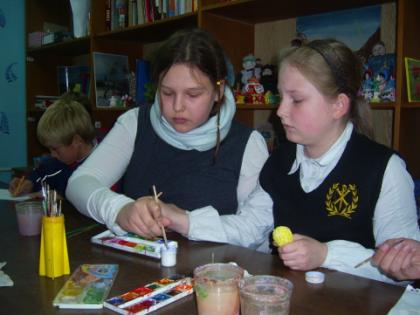 Когда изделия просохнут, присоединяем голову к туловищу
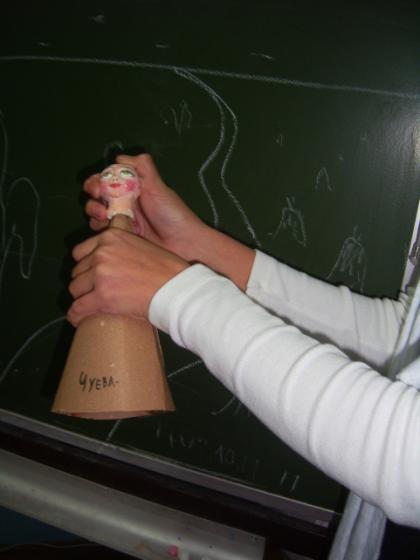 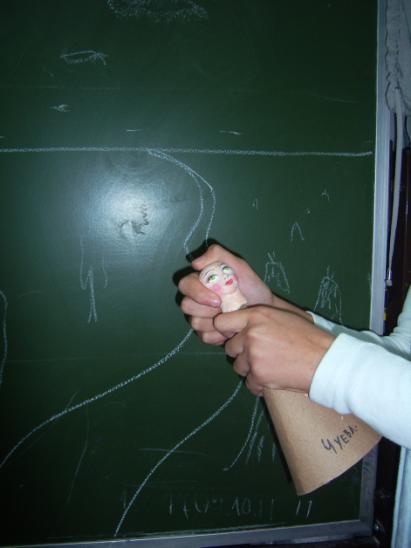 Пробуем другой вариант оформления  туловища
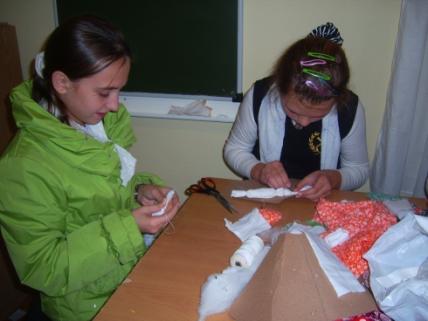 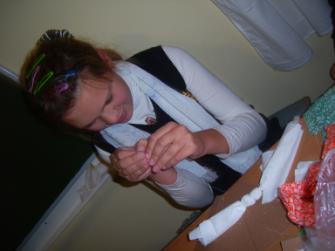 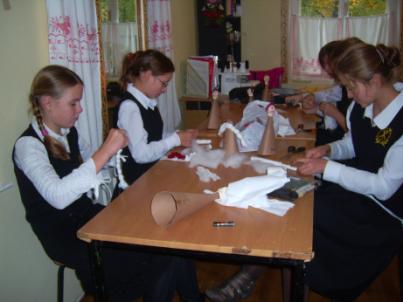 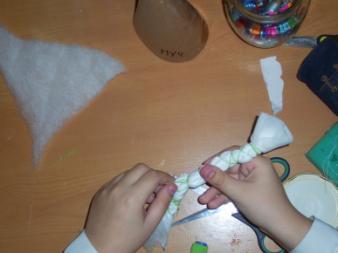 Самое главное, чтобы кукла не упала, иначе, прощай носик!
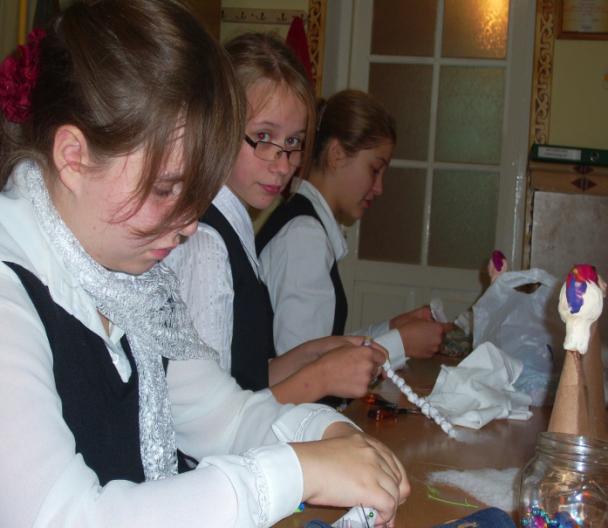 Этим заготовкам еще далеко до красавиц!
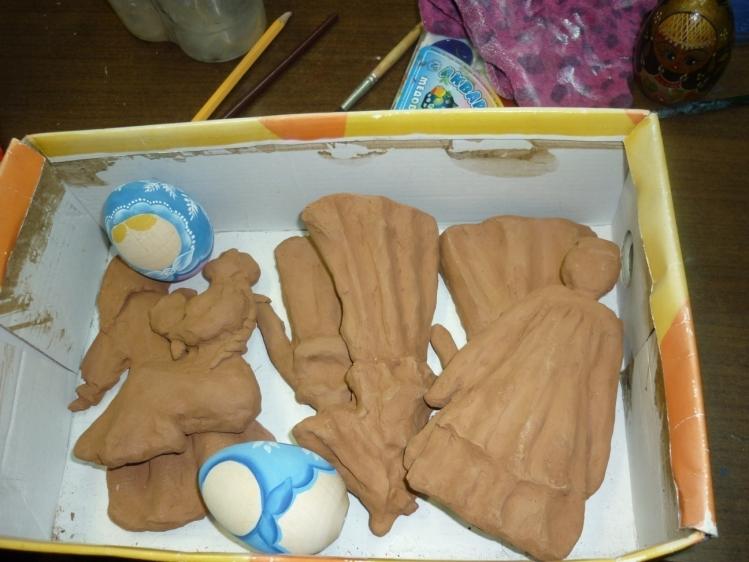 Процесс творчества продолжается
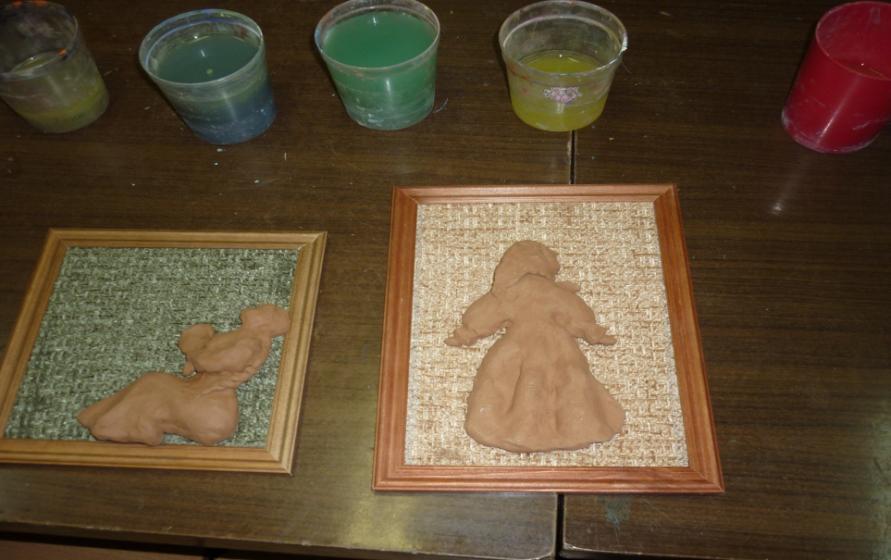 Теперь изделие готово для оформления
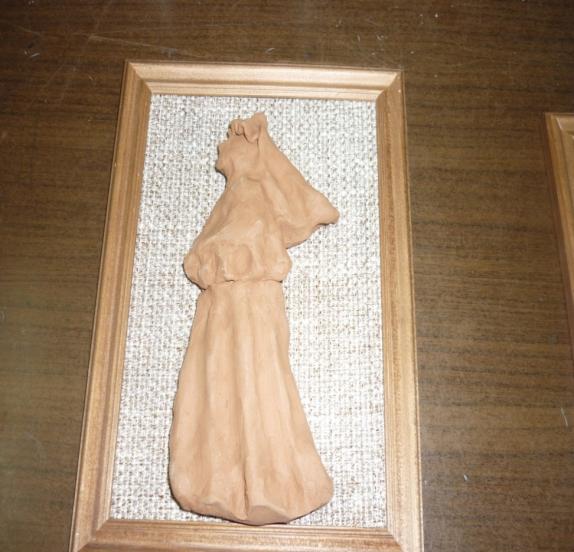 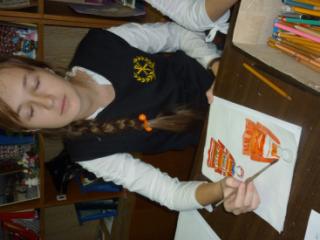 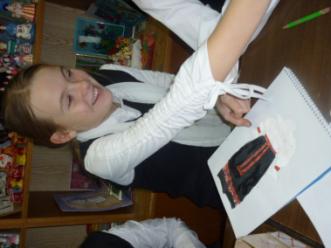 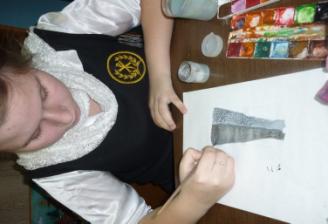 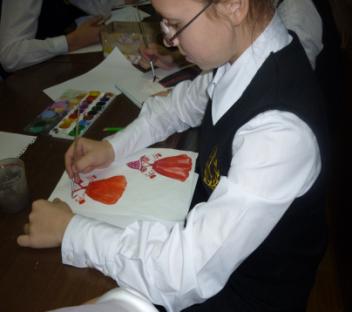 Работаем над эскизами
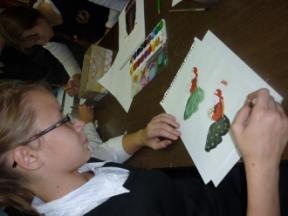 И вот пришло время работы «одевальщиц»
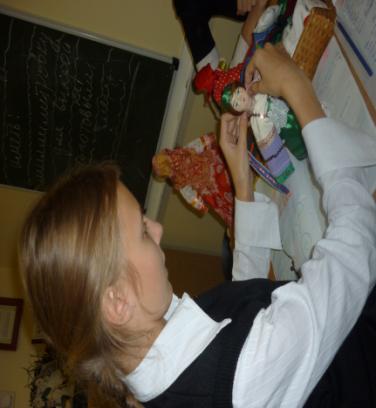 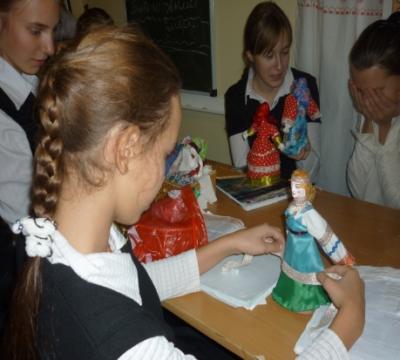 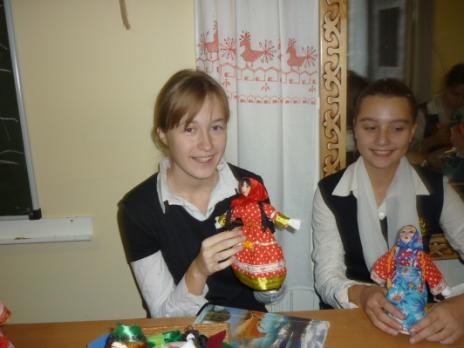 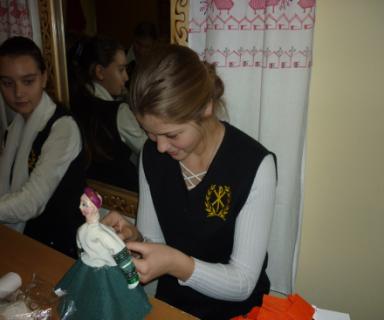 Наши изделия начинают нам нравиться
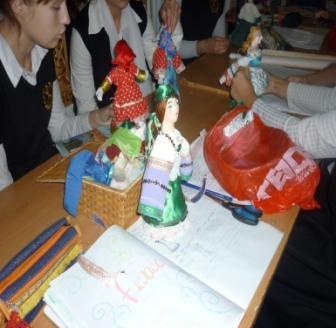 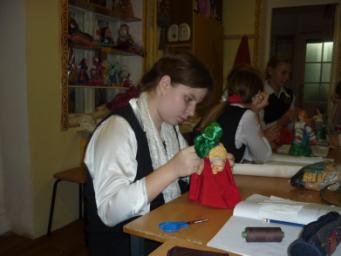 Наш хоровод
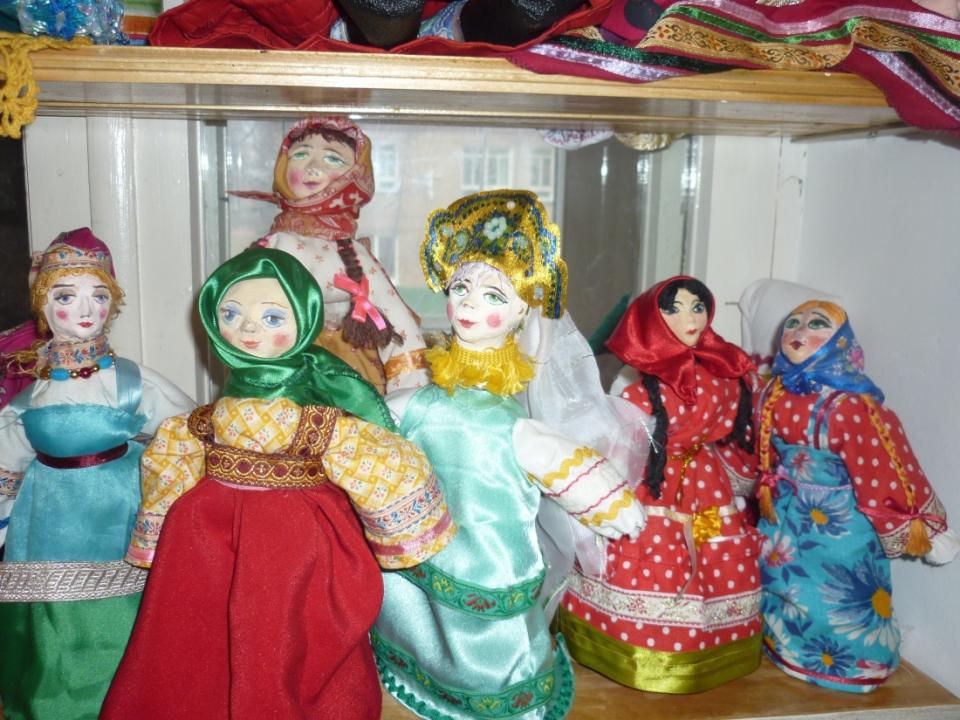 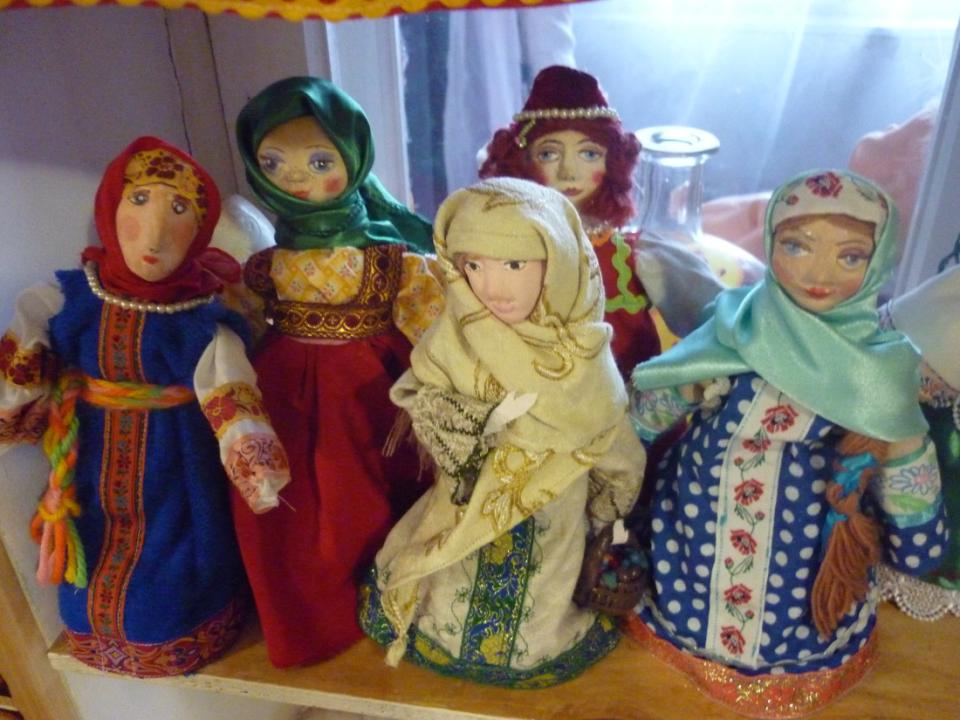 Что дала нам работа над темой «Этническая кукла»:
Знакомство  с художественной культурой своего народа.
Развитие интереса  к  историческому  наследию, духовному миру православного прошлого.    
Обучение простейшим навыкам рукоделия и приемам изобразительного искусства.       
 Воспитание  преемственности,  уважения к  народным  ценностям,  восприятие  красоты  и  аккуратности  в выполнении образцов кукол.
Развитие художественного вкуса на классических примерах образцов народного промысла.